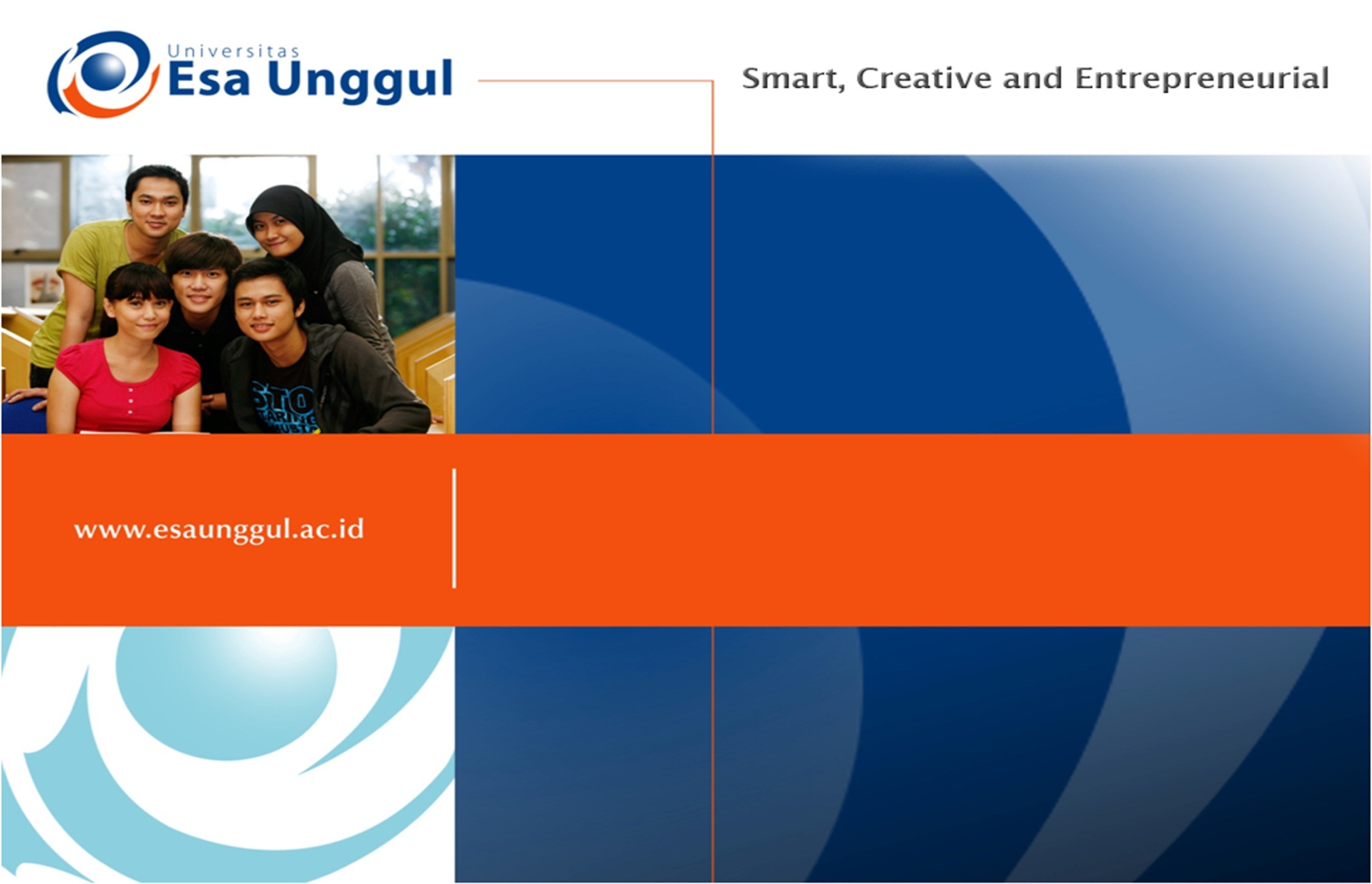 Pencemaran Lingkungan
PERTEMUAN 3
Nayla Kamilia Fithri
Prodi Kesehatan Masyarakat 
Fakultas Kesehatan Masyarakat
Macam Pencemaran Lingkungan

 Pencemaran Air 
(detergen, pupuk anorganik, pestisida kimia)

 Pencemaran Tanah
(sampah anorganik: plastik, logam, kaleng)

 Pencemaran Udara
(asap pabrik, kendaraan bermotor)
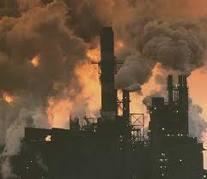 Dampak Pencemaran Lingkungan
Efek rumah kaca

 Es di kutub mencair

 Hujan asam
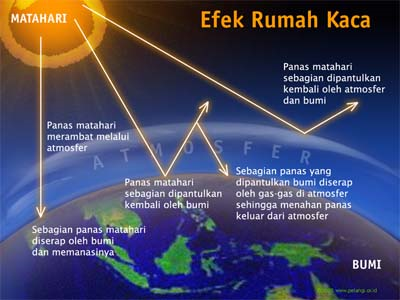 Upaya Penanggulangan Pencemaran Lingkungan
1. Membuang sampah pada tempatnya
Memisahkan sampah:
 organik untuk kompos
 anorganik untuk didaur ulang
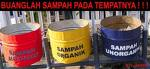 2. Pengelolaan limbah industri

 IPAL (Instalasi Pengolahan Limbah):
menghilangkan zat berbahaya sebelum dibuang ke perairan

 Meletakkan kawasan industri jauh dari pemukiman
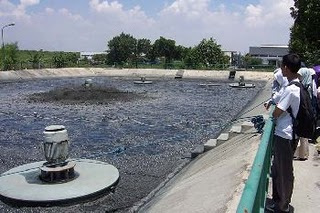 3. Menanam pohon

Tumbuhan menyerap CO2 , mengurangi efek rumah kaca
Tumbuhan juga melepaskan O2 ke udara
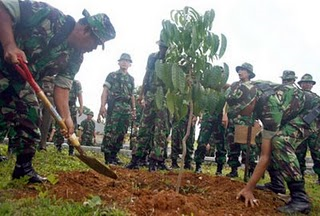 4. Penggunaan pupuk dan pestisida non kimia


5. Pengurangan bahan bakar minyak, 
     mencari alternatif sumber energi yang lain